Výdejna materiální pomoci
Červen 2023
Bc. Lucie Doležalová
Sídlo výdejny: Koželužská ulice
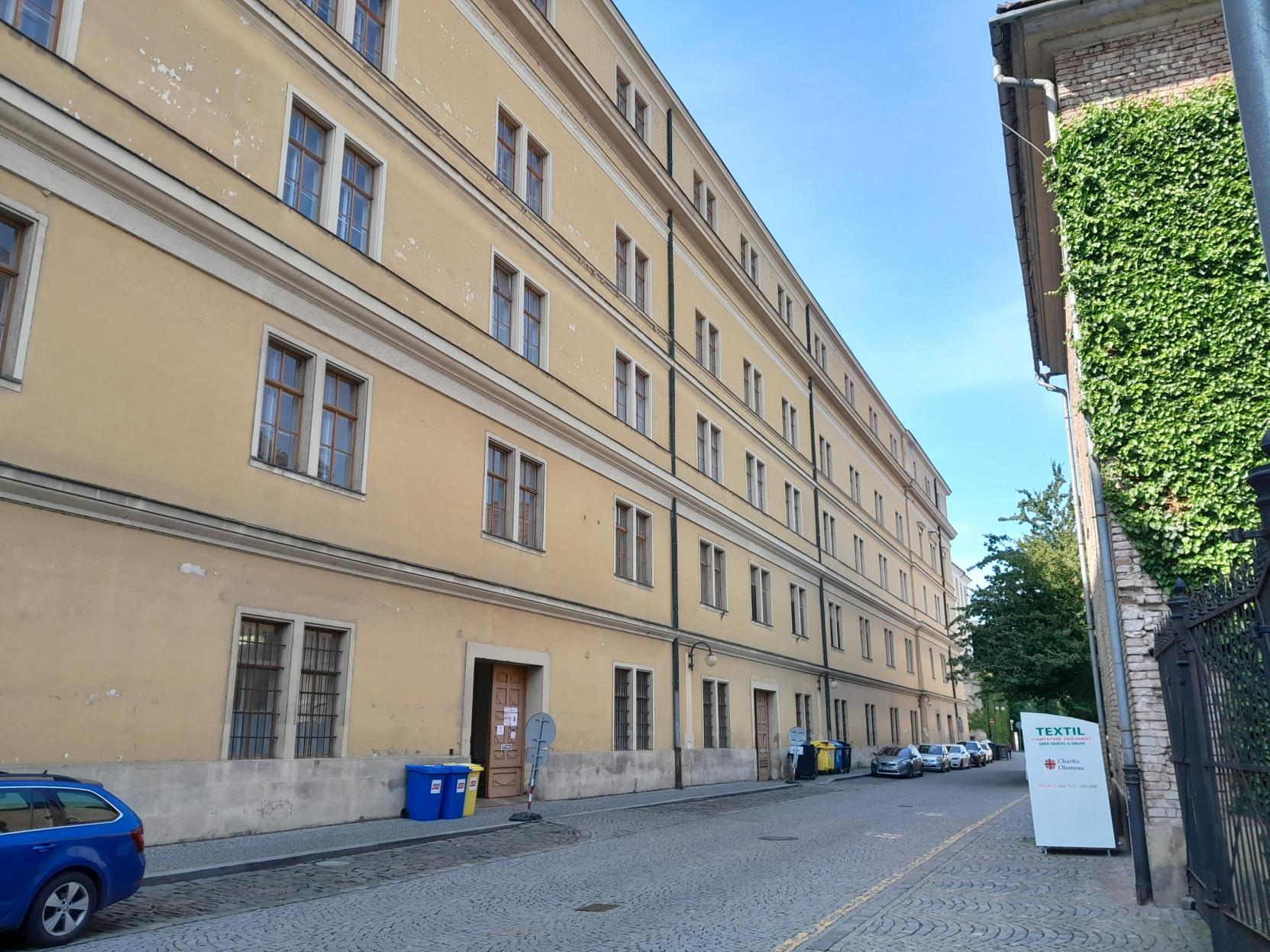 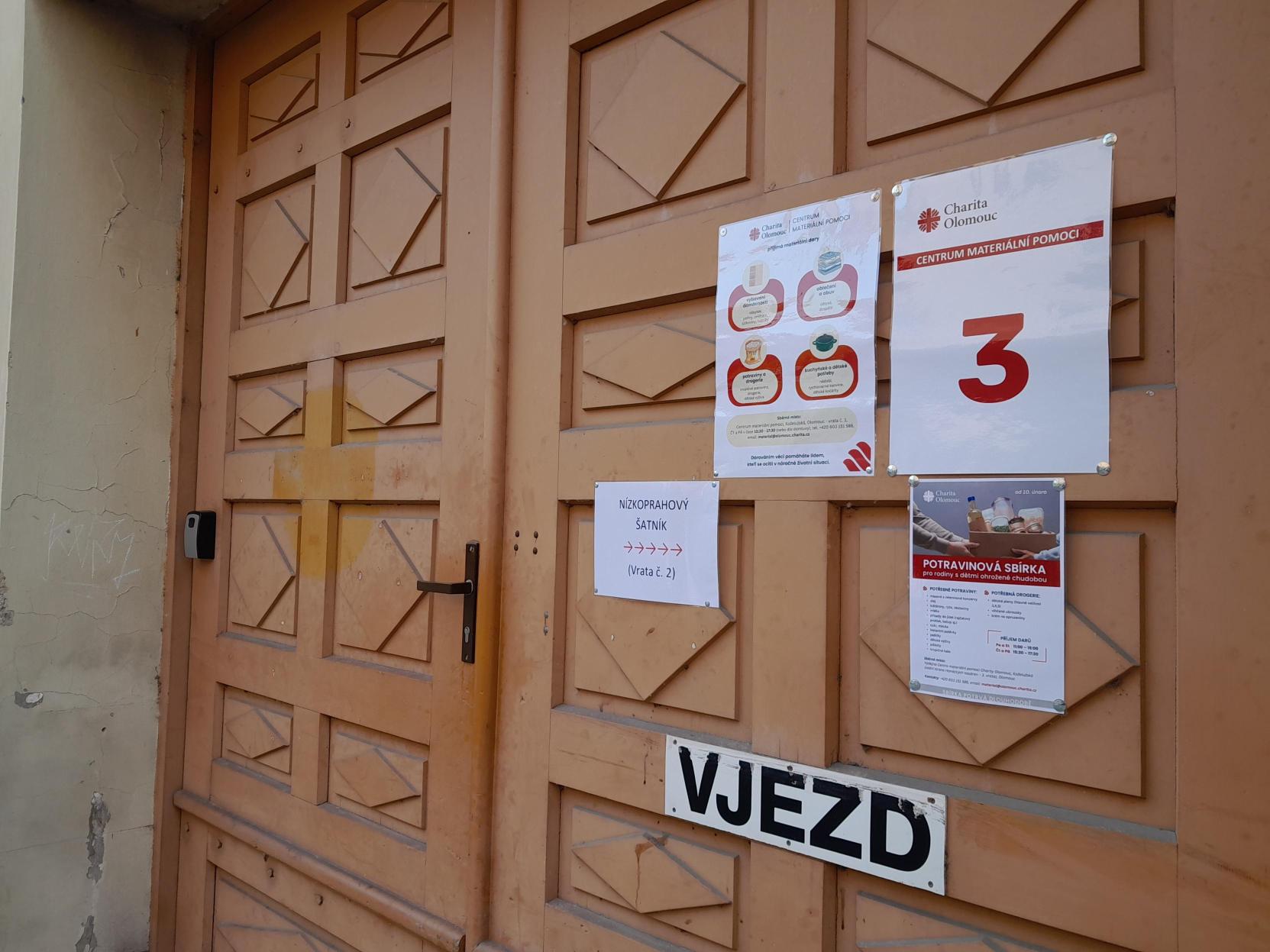 Cílem výdejny je získávat materiální a potravinové dary, které dále distribuujeme mezi potřebné. Výdejna stojí na principu NÍZKOPRAHOVOSTI.
Cílová skupina dle projektu
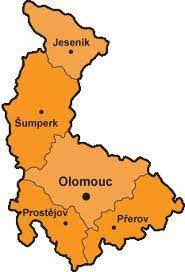 A. Rodič samoživitel /rodina s dětmi
B. Lidé v akutní krizi 
C. Předlužené osoby, které řeší svou situaci
D. Senioři v tíživé situaci 
E. Váleční uprchlíci zdržující se na Olomoucku 
F. Lidé bez domova / nestabilní bytová situace
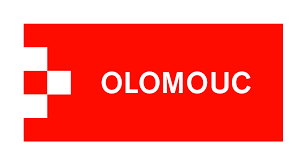 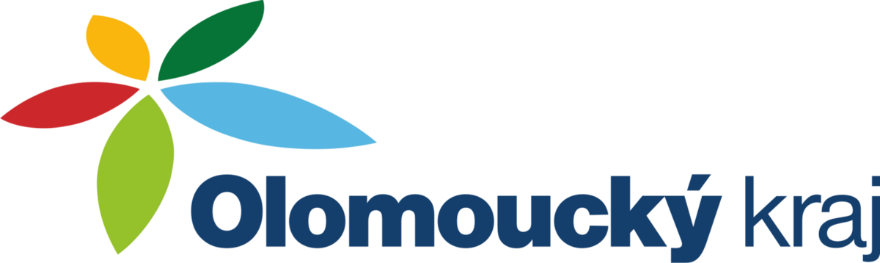 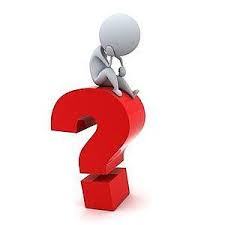 Důvody vzniku výdejny - PROČ
Umožnit vstup do výdejny i lidem mimo sociální služby, kteří mají hlad – nepotřebují často ani sociální službu, ale žijí na hranici chudoby
Zefektivnit distribuci pro klienty Charity Olomouc a postupně jiných sociálních služeb 
Neplýtvat potravinami, ale dostat je k potřebným lidem
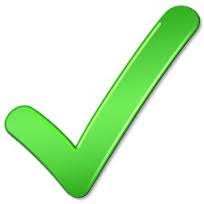 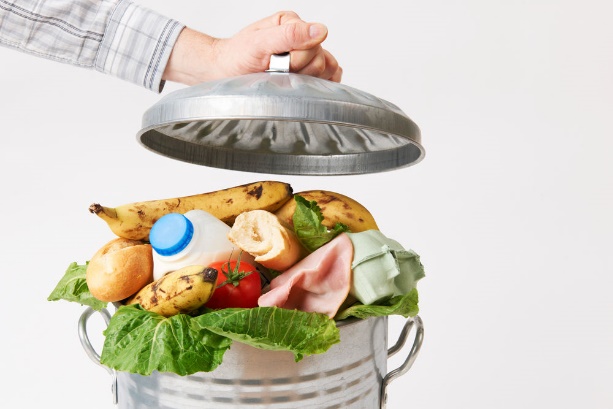 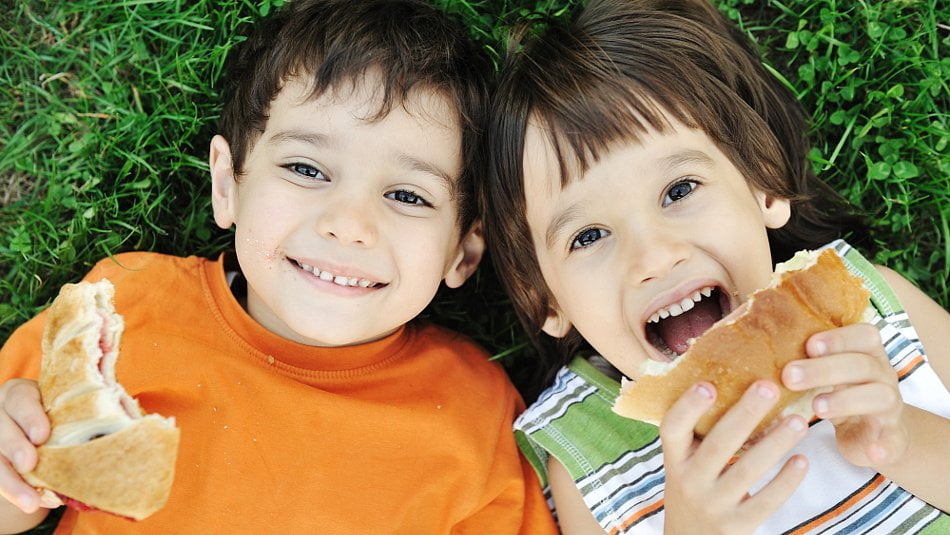 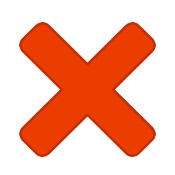 Vstup klienta do výdejny
Skrze sociální službu CHO či jinou spolupracující organizaci 
Žádost o materiální pomoc vyplní sociální pracovník Charity Olomouc nebo jiné spolupracující organizace. 

Skrze registrační místo 
Žadatel o materiální pomoc se dostaví v otevírací dobu registračního místo přímo v prostorách Výdejny materiální pomoci
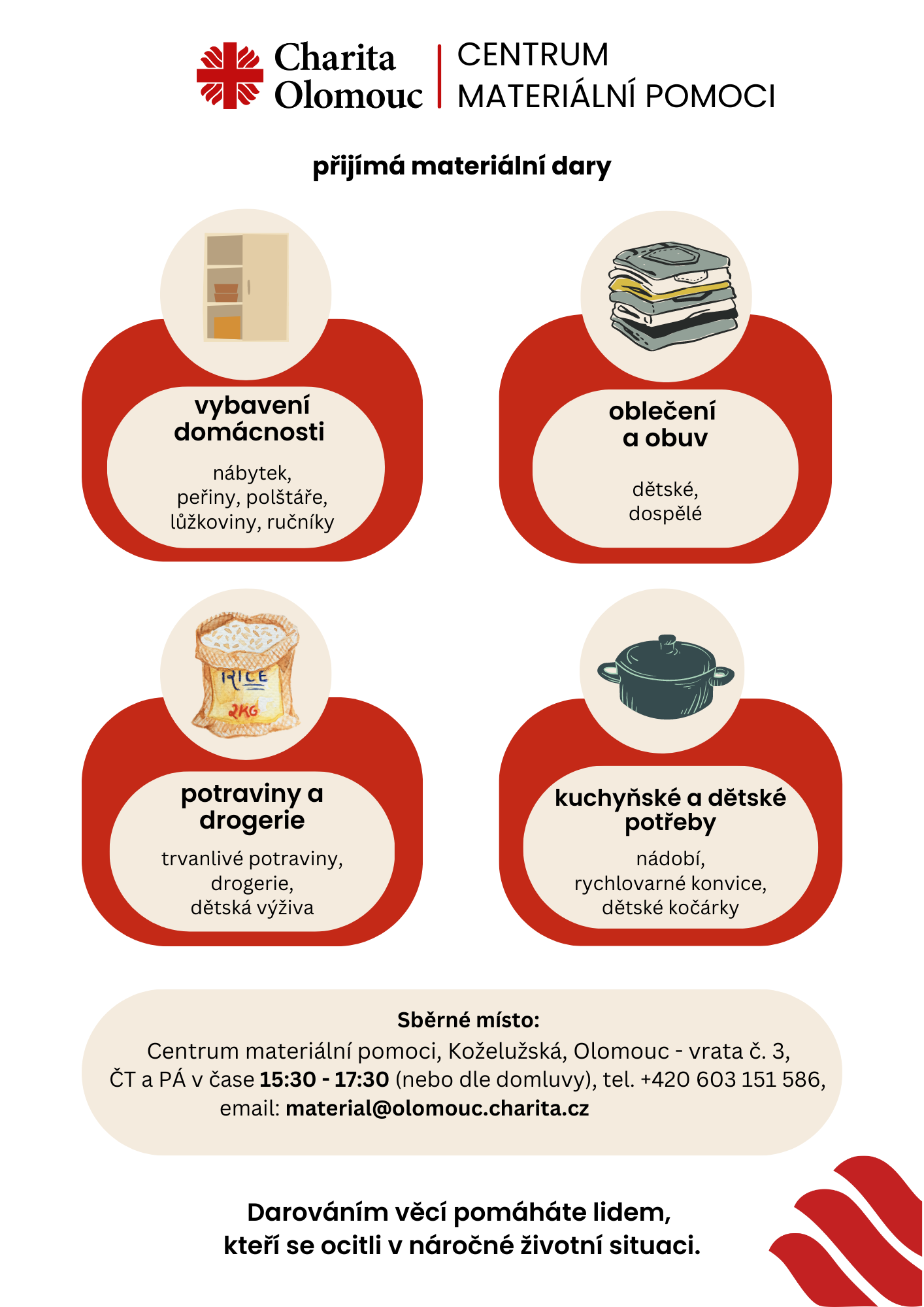 Materiální a potravinová pomoc
Potraviny
Drogerie
Oblečení 
Kuchyňské potřeby
Nábytek 
Lůžkoviny 
Potřeby pro děti
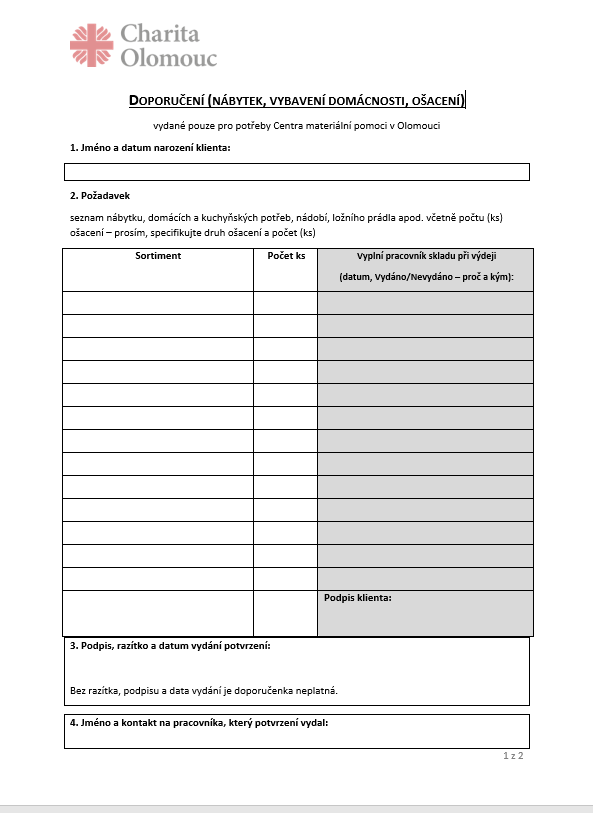 Doporučení na materiální pomoc, které může vyplnit pracovník spolupracující organizace.
Sklady potravinové pomoci a drogerie
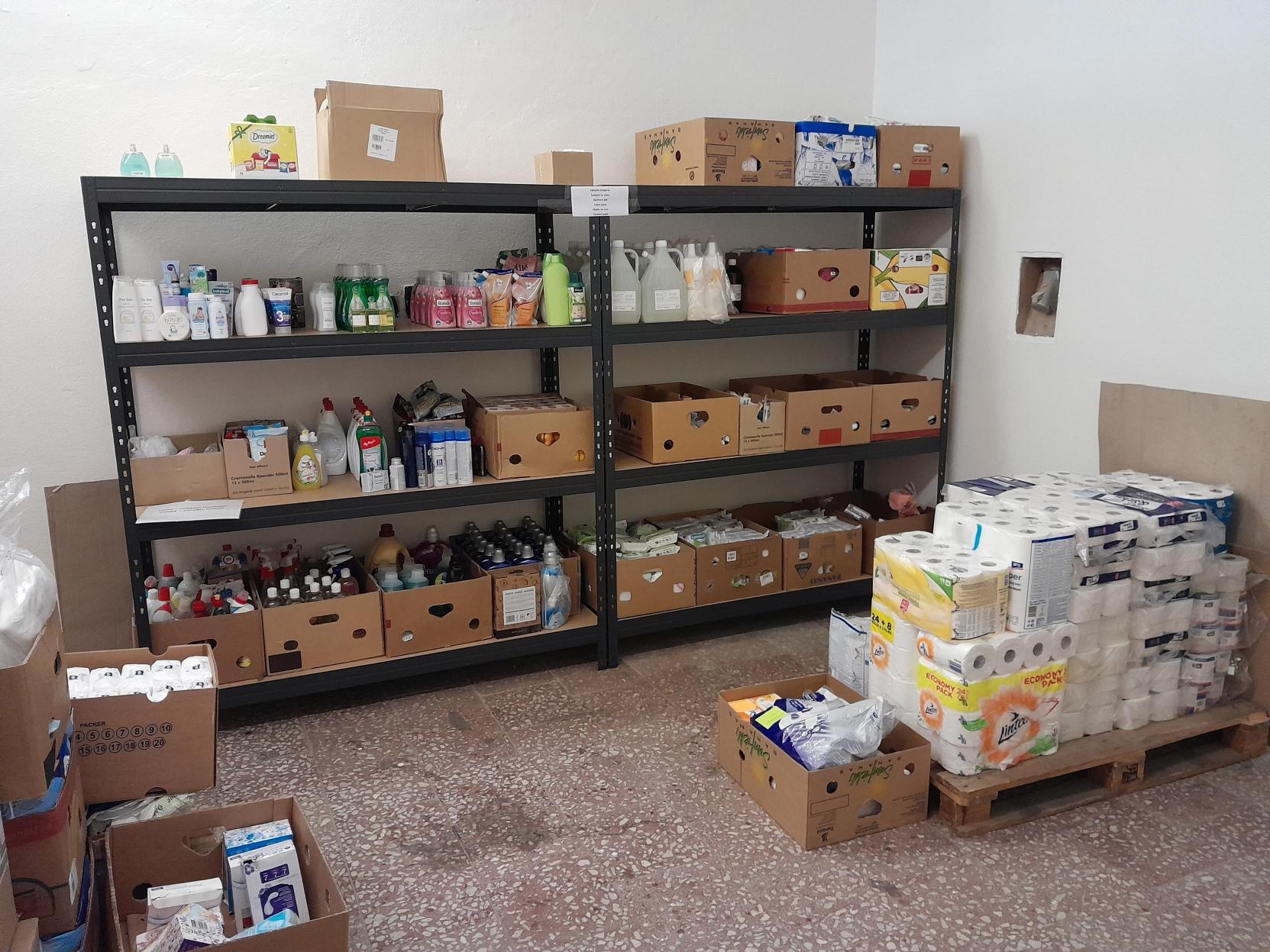 Sklady materiální pomoci
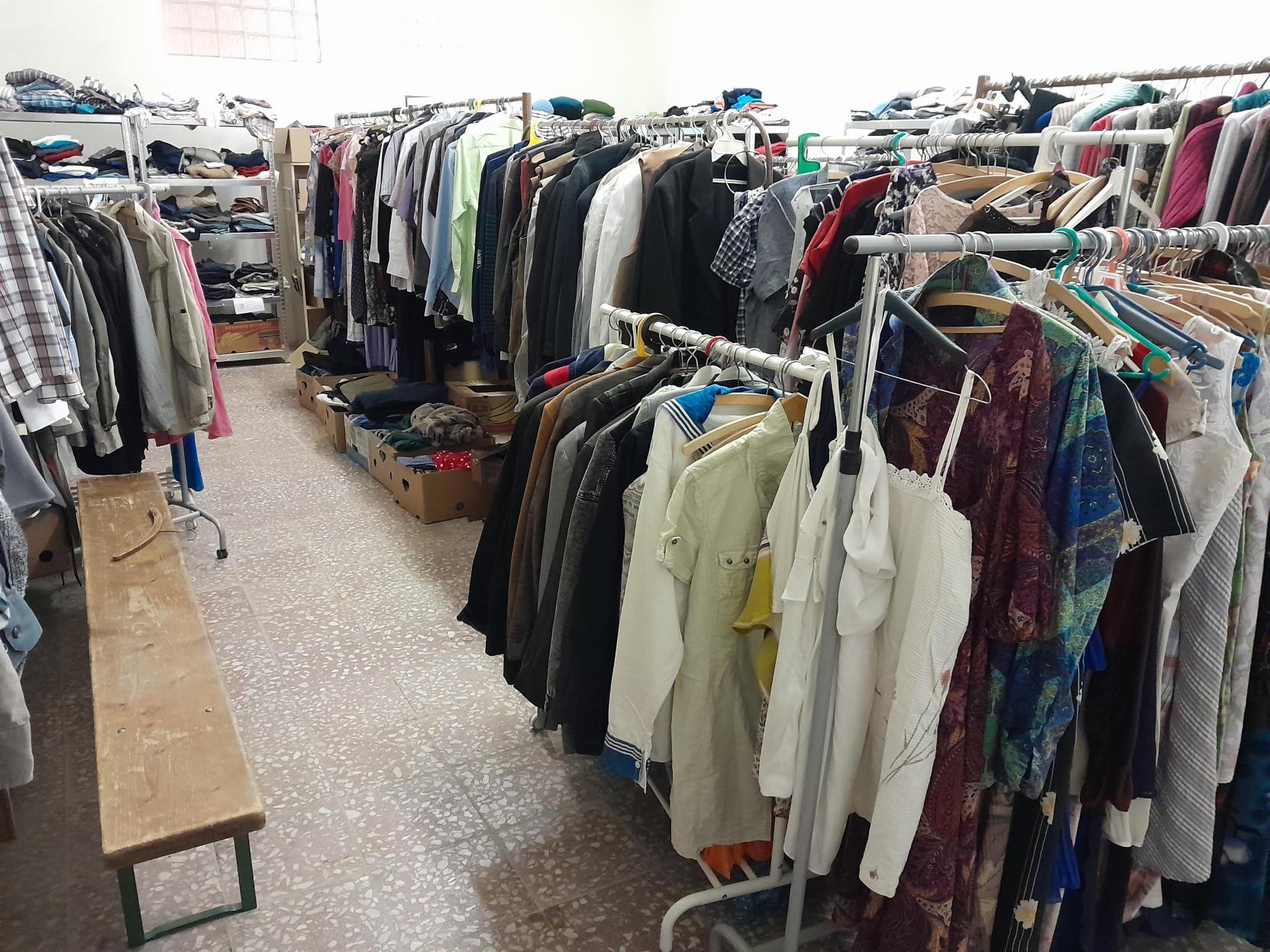 Sklady materiální pomoci
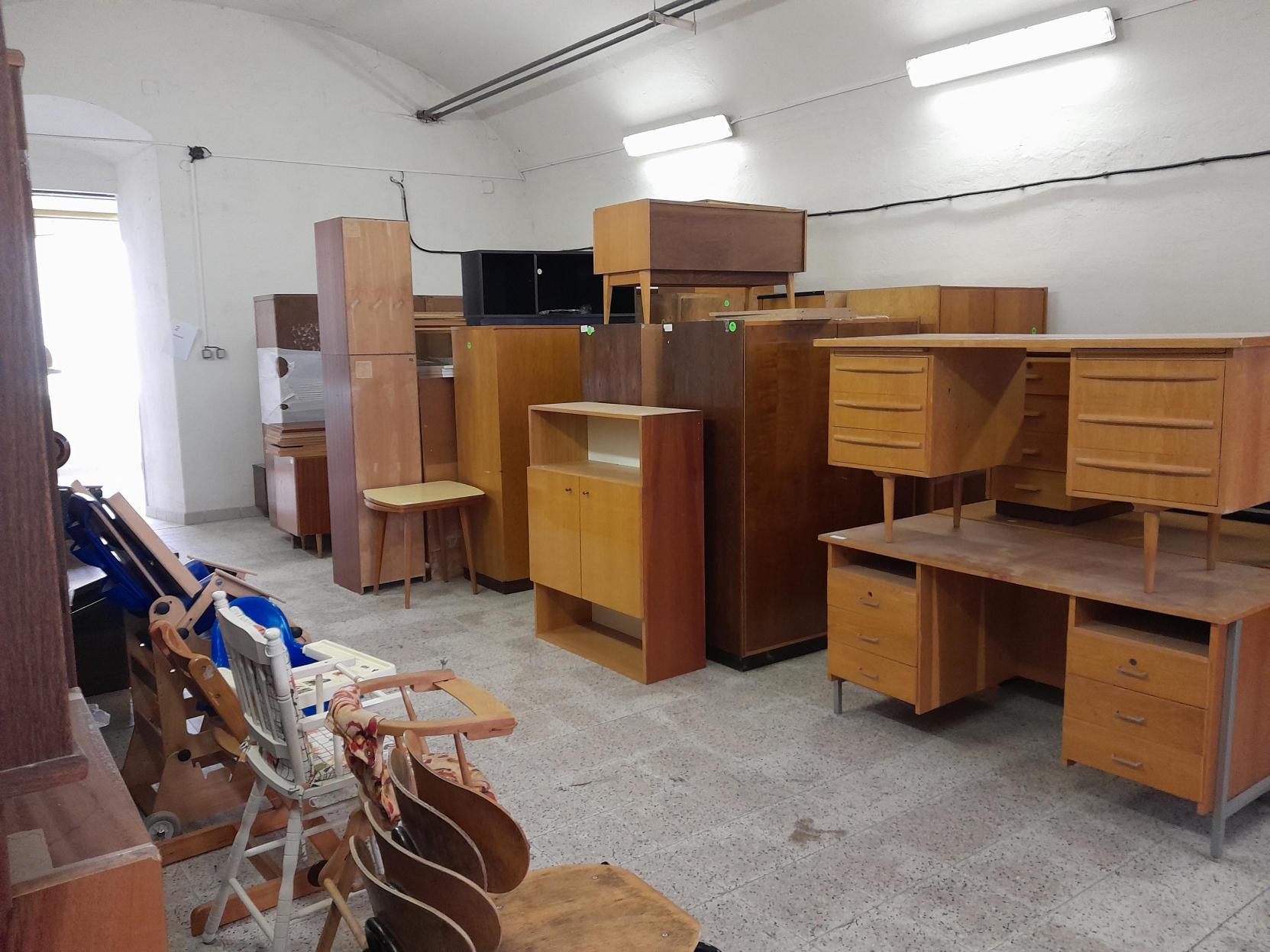 Statistické údaje za období leden – květen 2023
Děkuji za pozornost
V případě dotazů nebo zájmu o navázání spolupráce kontaktujte:



Bc. SANDRU VALOVIČOVOU
koordinátorku Centra materiální pomoci
sandra.valovicova@olomouc.charita.cz
Centrum materiální pomoci
+420 734 435 454
www.olomouc.charita.cz